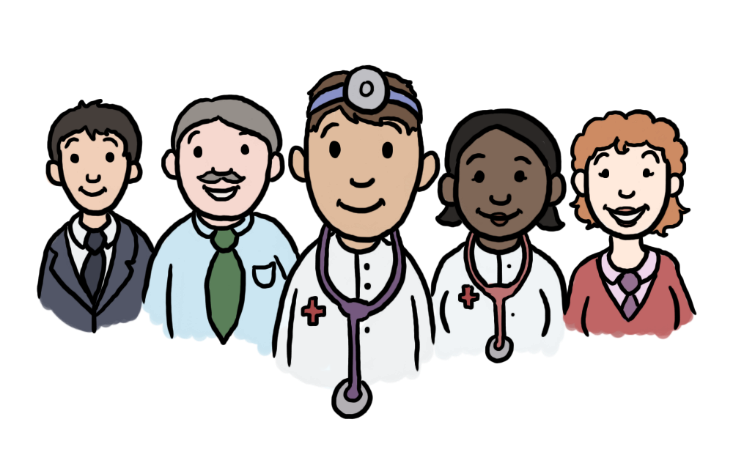 Cefnogi plant awtistig

Cyflwyniad ar gyfer proffesiynolion
gofal iechyd a chymdeithasol
Crynodeb

Diben hyn o gyflwyniad yw helpu proffesiynolion sy’n gweithio gyda phlant a chanddynt anhwylderau’r sbectrwm awtistaidd.  Mae’r cyflwyniad wedi’i seilio ar anghenion hysbys proffesiynolion yng Nghymru ac argymhellion Sefydliad Gofal a Rhagoriaeth (NICE).  Mae’n rhoi gwybodaeth sylfaenol a dylid ei ddefnyddio’n fan cychwyn cyn hyfforddiant manylach.

Ar ôl darllen y cyflwyniad, mae croeso ichi gymryd rhan yng nghynllun y dystysgrif:  www.AwtistiaethCymru.org.  Ar ôl cofrestru ar y wefan, gofynnir ichi ateb 20 cwestiwn aml eu dewisiadau.  

Cewch chi dystysgrif ar ôl eu hateb yn gywir.

Mae llawer o adnoddau i’ch helpu i weithio yn ôl argymhellion y cyflwyniad hwn ar www.AwtistiaethCymru.co.uk, ac rydyn ni wedi’u nodi â seren* er cymorth.
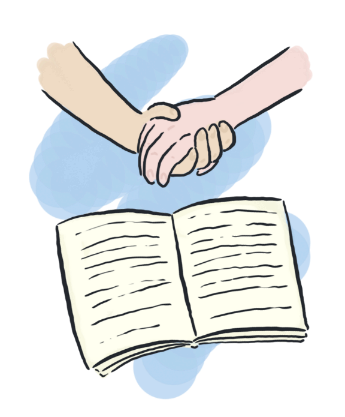 Diben hyn o gyflwyniad yw’ch helpu i ddeall anhwylderau’r sbectrwm awtistaidd yn well a’ch cynghori am addasu arferion ac agweddau.  Defnyddir côd lliwiau drwyddi draw fel a ganlyn:
Meithrin gwybodaeth
Cynghori ymarferwyr
Addasu’ch anghenion
Meithrin gwybodaeth –
anhwylderau’r sbectrwm awtistaidd
Meithrin gwybodaeth –
anhwylderau’r sbectrwm awtistaidd
Mae enwau eraill ar anhwylderau’r sbectrwm awtistaidd:
Meithrin gwybodaeth –
anhwylderau’r sbectrwm awtistaidd
Cyfeiriwn ni at ‘sbectrwm awtistiaeth’ am y gallai anhwylderau effeithio’n wahanol ar amryw bobl.
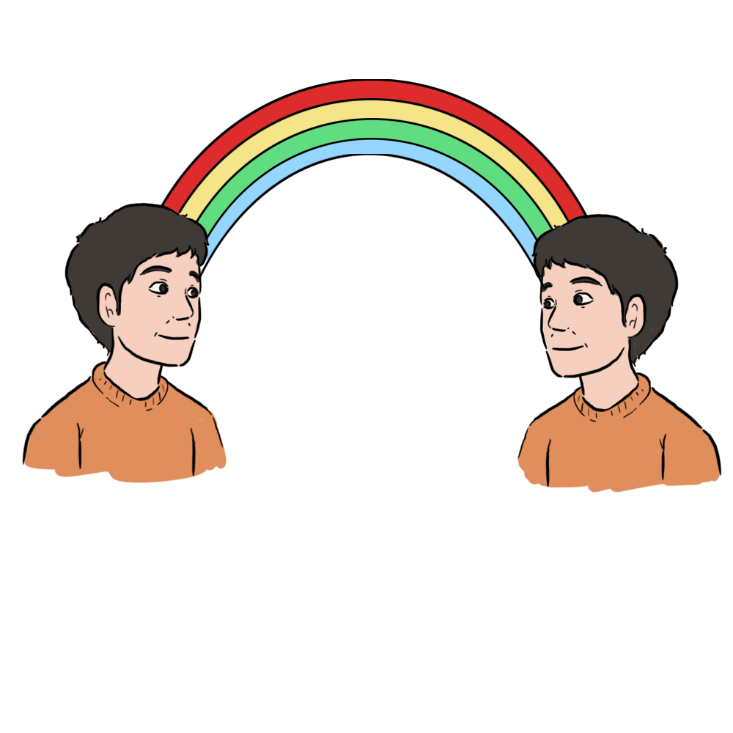 Ar naill ben y sbectrwm, gall fod ar bobl a chanddynt anhwylderau’r sbectrwm awtistaidd anabledd dysgu ychwanegol.  Bydd y nam yn fwy difrifol o ganlyniad.
Ar y pen arall, gall rhai pobl fod yn ddeallus iawn, gan weithredu ar lefel uchel, er y bydd anawsterau gyda nhw o hyd.
Meithrin gwybodaeth –
anhwylderau’r sbectrwm awtistaidd
Mae nam ar blant a chanddynt anhwylderau’r sbectrwm awtistaidd yn y meysydd canlynol:





a gallen nhw amlygu’r nodweddion canlynol, hefyd:
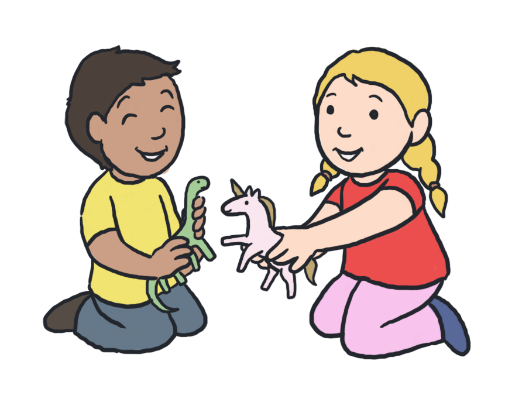 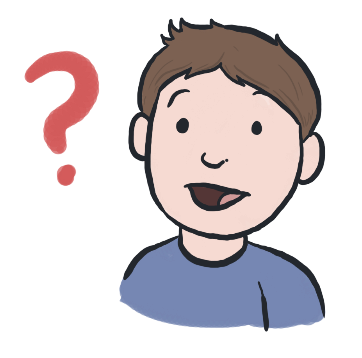 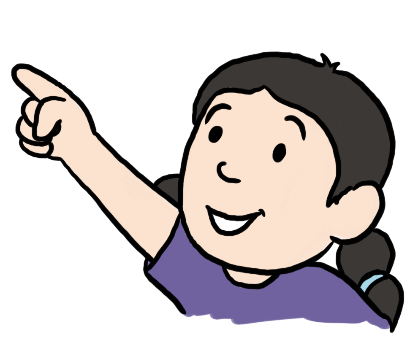 Cyfathrebu cymdeithasol
Dychmygu cymdeithasol a hyblygrwydd meddwl
Rhyngweithio cymdeithasol
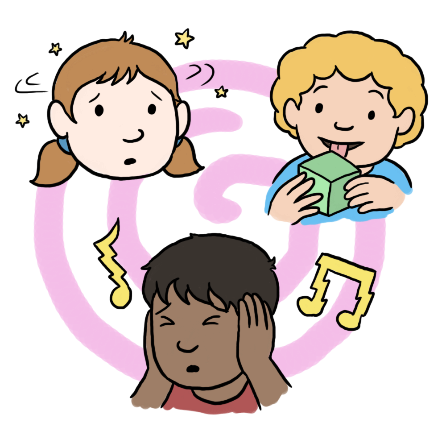 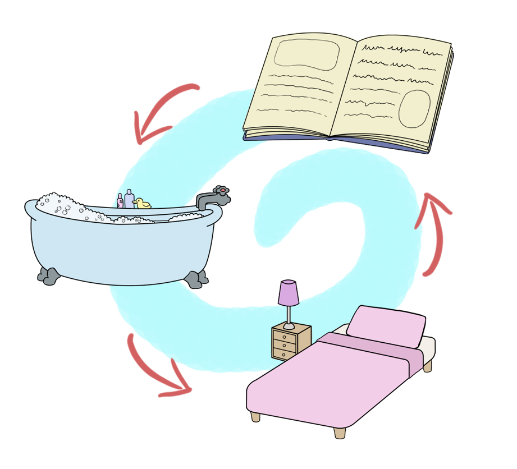 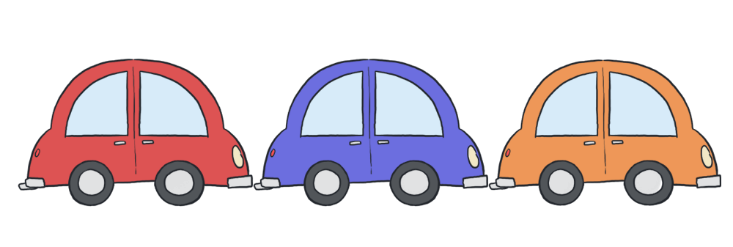 Tuedd i’r synhwyrau ymateb yn anarferol
Ymddiddori mewn hyn a hyn o ddiddordebau a gweithgareddau
Gwneud hyn a hyn o bethau dro ar ôl tro
Meithrin gwybodaeth –
anhwylderau’r sbectrwm awtistaidd
Mae rhai plant ac arnyn nhw anhwylderau’r sbectrwm awtistaidd heb eu asesu eto ac, felly, efallai na fydd diagnosis gyda nhw.

Gall eu rhieni ofyn am gymorth ar gyfer yr anghenion canlynol:
Meithrin gwybodaeth –
anhwylderau’r sbectrwm awtistaidd
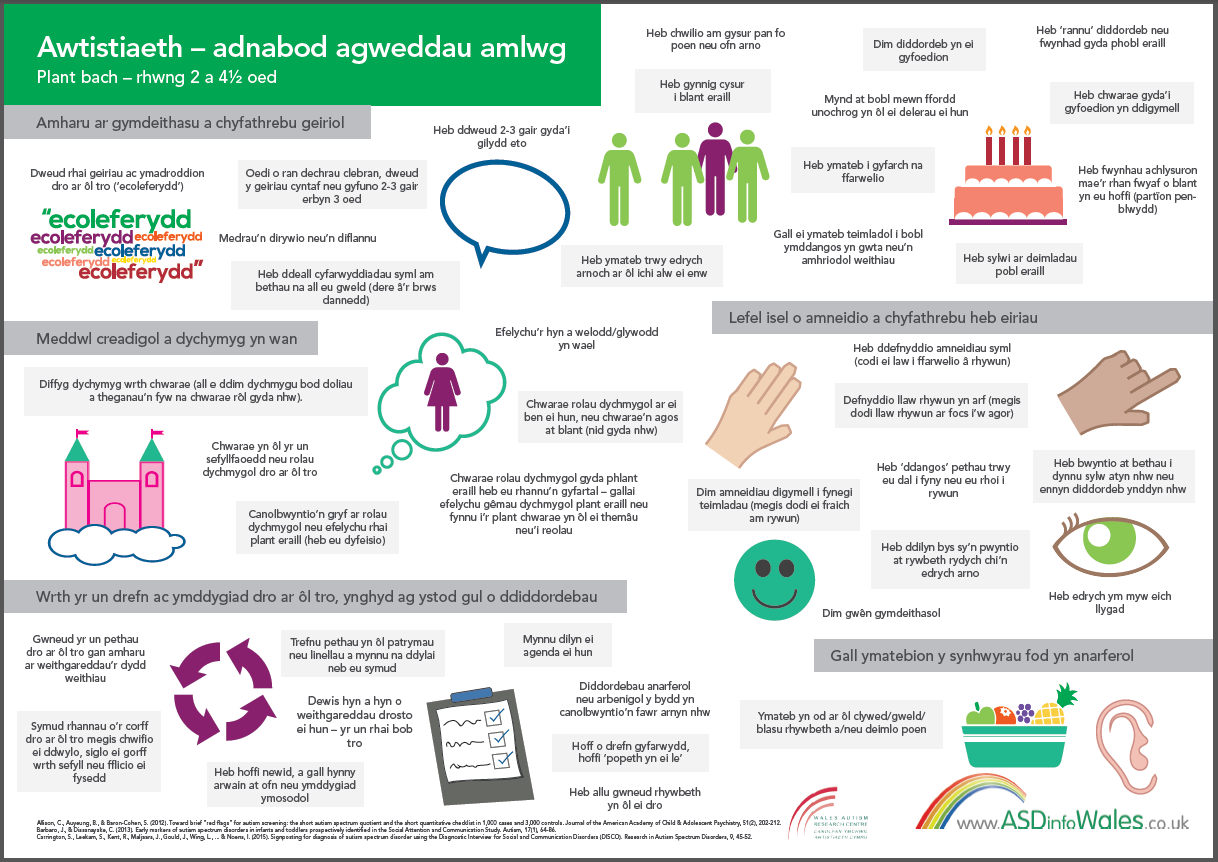 Meithrin gwybodaeth –
anhwylderau’r sbectrwm awtistaidd
SIGNS POSTERS x2
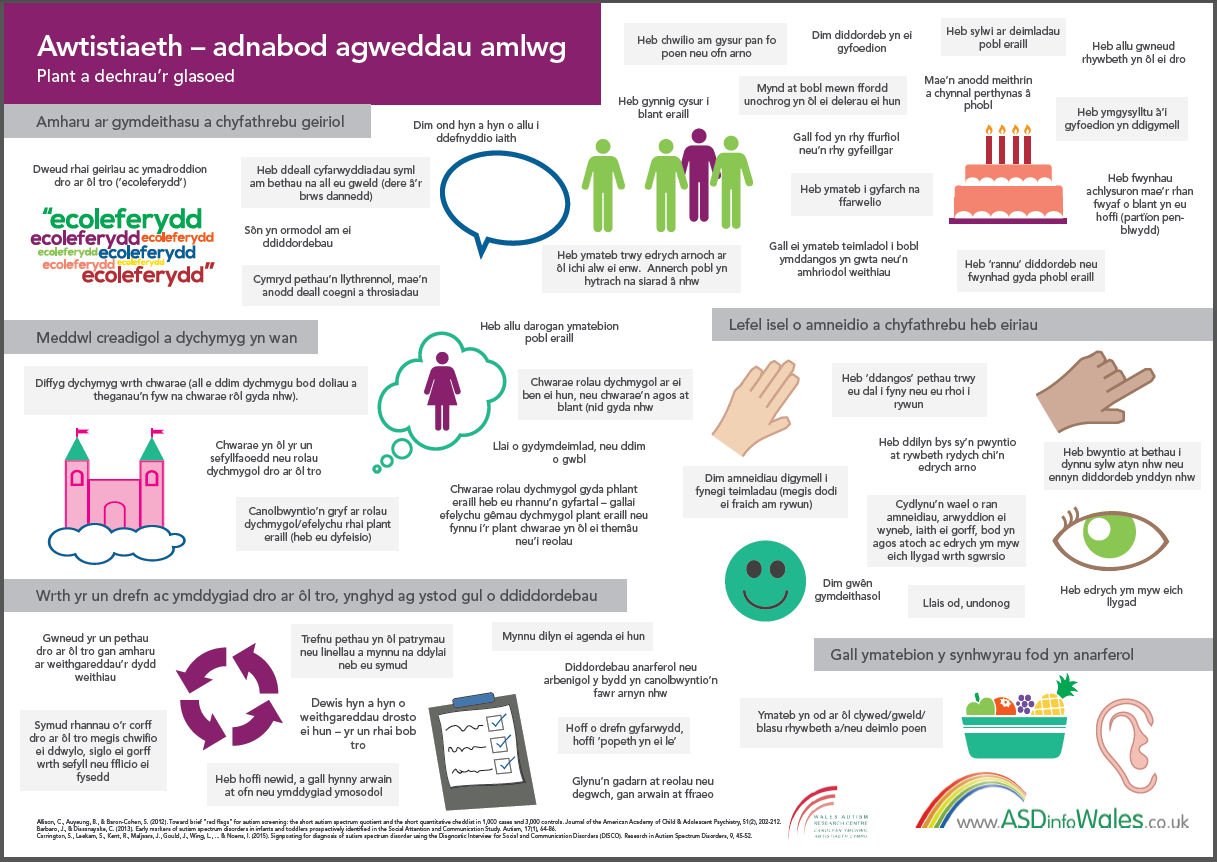 Meithrin gwybodaeth –
cyfathrebu cymdeithasol
Mae’n anodd i blant ac arnyn nhw anhwylderau’r
sbectrwm awtistaidd gyfathrebu’n gymdeithasol. 

Bydd natur yr anawsterau hynny’n amrywio. 
Er enghraifft, gall fod yn anodd defnyddio a deall
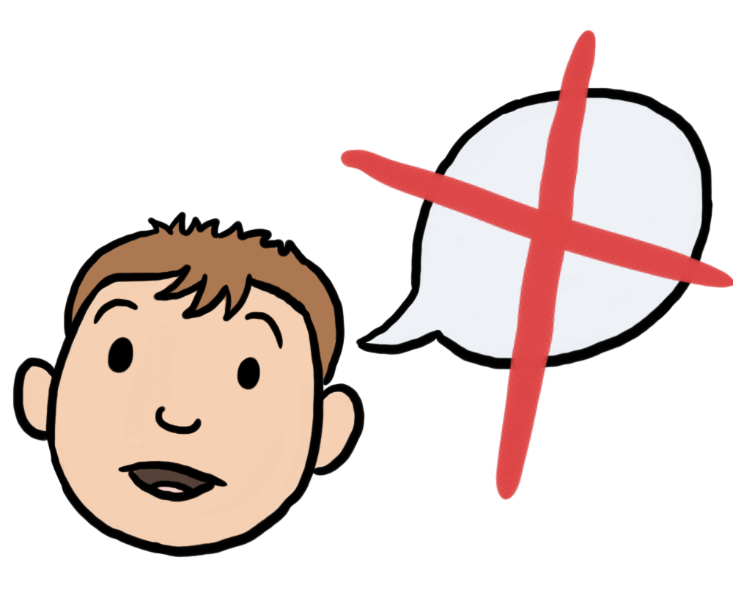 Meithrin gwybodaeth –
cyfathrebu cymdeithasol
Effaith hynny ar fywyd bob dydd:
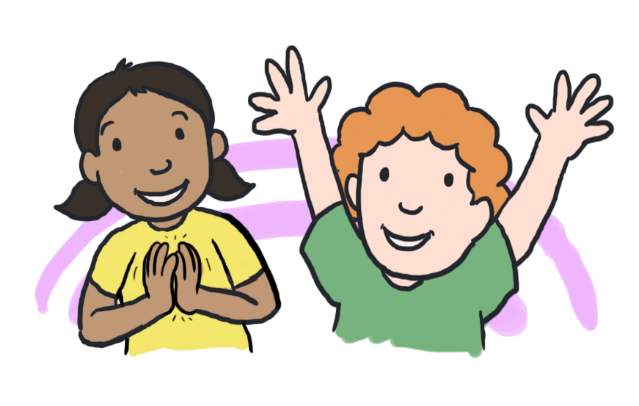 Gallai plentyn a chanddo anhwylder fethu â dehongli neu ddefnyddio amneidiau.
I ddeall bod rhywun yn coegi, rhaid inni ddadansoddi sawl arwydd sydd heb eiriau.  Felly, gall fod yn anodd i blant a chanddynt anhwylderau’r sbectrwm awtistaidd ddeall a gwerthfawrogi coegni.
Efallai na fydd plentyn yn gallu ‘pwyntio’ na deall yr ystyr pan fo rhywun arall yn gwneud hynny.
Byddwn ni’n dibynnu ar dôn llais, amnaid a chyswllt llygad yn aml, yn ogystal â geiriau, i gyfleu ystyr. Efallai na fydd plentyn a chanddo anhwylder yn gallu eu deall yn hawdd.
Gallai plentyn a chanddo anhwylder ddehongli iaith yn llythrennol.  Felly, bydd yn camddeall priod-ddull megis (“hel eich traed”) a throsiadau megis (“rwy’n llwgu”).
Peidiwch ag ystyried plentyn sy’n methu ag edrych ym myw eich llygad yn un anghwrtais.
Cynghori ymarferwyr – 
cyfathrebu cymdeithasol
Meithrin gwybodaeth –
cyfathrebu cymdeithasol
Mae’n anodd i blant ac arnyn nhw anhwylderau’r sbectrwm awtistaidd gymdeithasu.  Gall yr effaith amrywio, gan gynnwys anawsterau ynglŷn â:
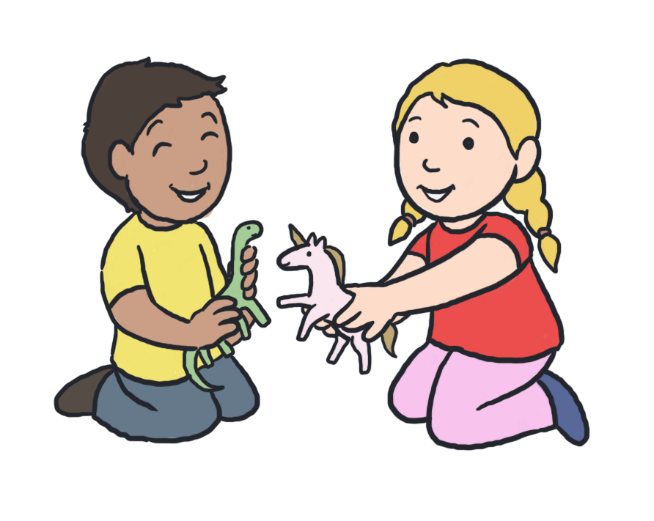 Meithrin gwybodaeth –
cyfathrebu cymdeithasol
Effaith hynny ar fywyd bob dydd:
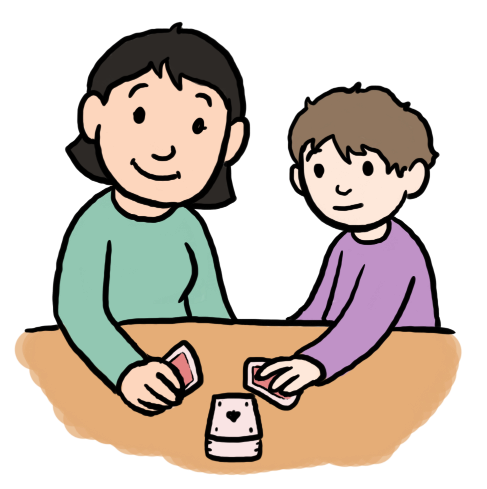 Mae’n anodd i blant ac arnyn nhw anhwylderau hel a chadw ffrindiau. Dyw hynny ddim yn golygu na hoffen nhw fod yn gyfeillion.
Mae’n anodd i blant ac arnyn nhw anhwylderau ddeall rheolau trin a thrafod cymdeithasol.  Gall hynny beri sawl problem megis ymddangos yn anghyfeillgar neu’n rhy gyfeillgar, heb roi digon o le i rywun neu fynegi barn am rywun heb sylweddoli bod y sylwadau wedi’i ddigio.
Gall fod yn anodd i blant siarad yn eu tro, gan ymddiddori’n fwy yn yr hyn maen nhw’n ei ddweud na’r hyn mae pobl eraill yn ei ddweud.
Gall fod yn anodd i blant ac arnyn nhw anhwylderau ddeall diben cymdeithasol rhannu pethau, a gall hynny effeithio ar eu perthynas â phlant eraill.
Gall fod yn anodd i blant oedolion ac arnyn nhw anhwylderau ddyfalu sut mae pobl eraill yn teimlo, amlygu cydymdeimlad neu gynnig cysur
Cynghori ymarferwyr – 
rhyngweithio cymdeithasol
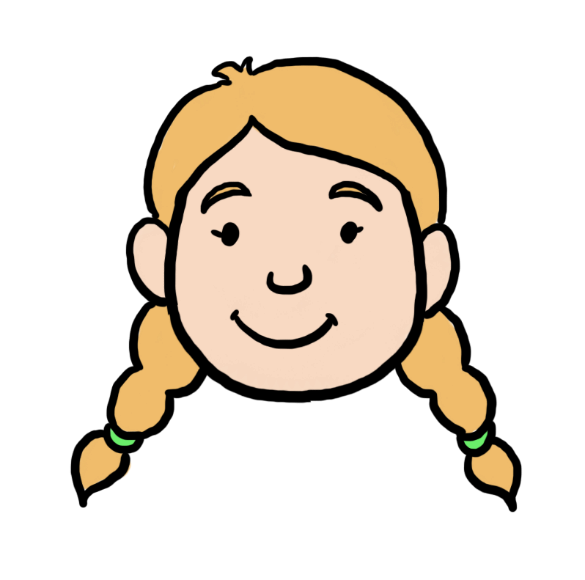 Meithrin gwybodaeth –
dychmygu cymdeithasol, ymddwyn dro ar ôl tro yn ôl yr un patrymau, a diddordebau penodol
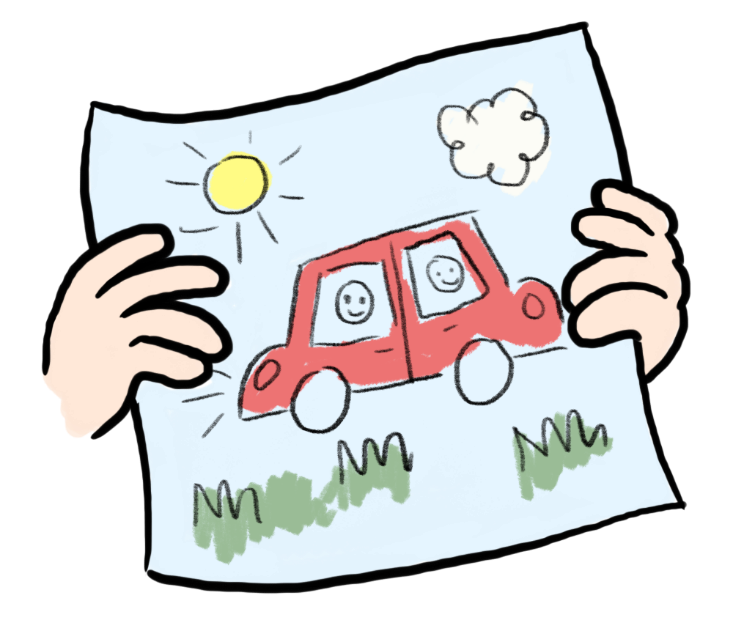 Mae’n anodd i blant ac arnyn nhw anhwylderau’r sbectrwm awtistaidd ddychmygu’n gymdeithasol a meddwl yn hyblyg.  Gallan nhw ymddwyn yn ôl yr un patrymau dro ar ôl tro.  

Bydd y nodweddion yn amrywio o’r naill unigolyn i’r llall, gan effeithio ar sawl rhan o fywyd beunyddiol megis anawsterau ynglŷn â:
Meithrin gwybodaeth –
dychmygu cymdeithasol, ymddwyn dro ar ôl tro yn ôl yr un patrymau, a diddordebau penodol
Yr effaith ar fywyd bob dydd:
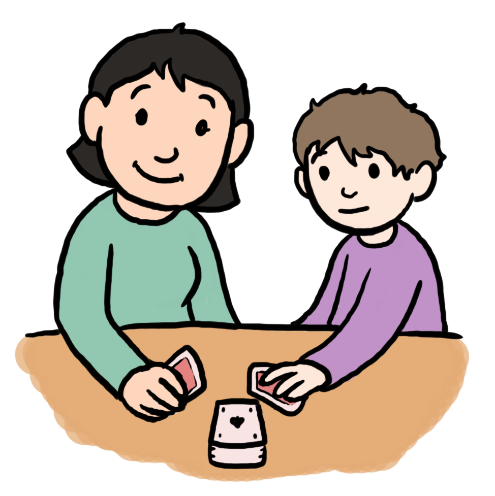 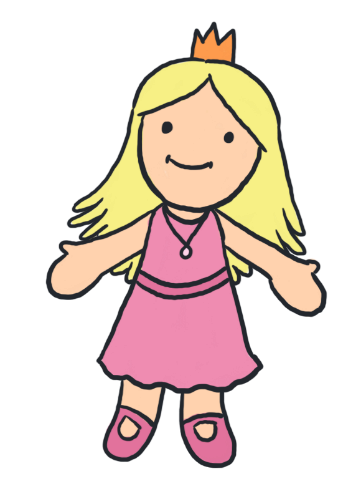 Gall dychmygu creadigol fod yn anodd i rai plant ac arnyn nhw anhwylderau, a gall hynny effeithio ar weithgareddau yn yr ysgol a’r cartref fel ei gilydd.
Gall fod yn anodd datrys problemau ac efallai y byddai angen rhagor o gymorth neu strwythur ar blentyn ynglŷn â hynny.
Gall fod yn anodd iawn i blant ymgysylltu â chwarae sy’n ymwneud â dychmygu.
Gall sawl plentyn fynnu cadw popeth yr un fath ac ymddwyn yn ôl patrymau caeth.  O ganlyniad, gall fod yn anodd ymdopi â newidiadau, estroniaid a gweithgareddau anghyfarwydd, gan godi ofn arno.
Gall fod yn anodd i blant ac arnyn nhw anhwylderau ddeall sut mae’u hymddygiad yn effeithio ar eraill.
Gall cynllunio a threfnu achosi problemau a bydd eisiau cymorth ychwanegol.  Rhaid cyflwyno gorchwyl hirach neu fwy cymhleth bob yn dipyn.
Gall ymddygiad megis troi a throi, fflicio bysedd neu siglo effeithio ar y gallu i hel a chadw ffrindiau.
Cynghori ymarferwyr– 
dychmygu cymdeithasol, ymddwyn dro ar ôl tro yn ôl yr un patrymau, a diddordeb penodol
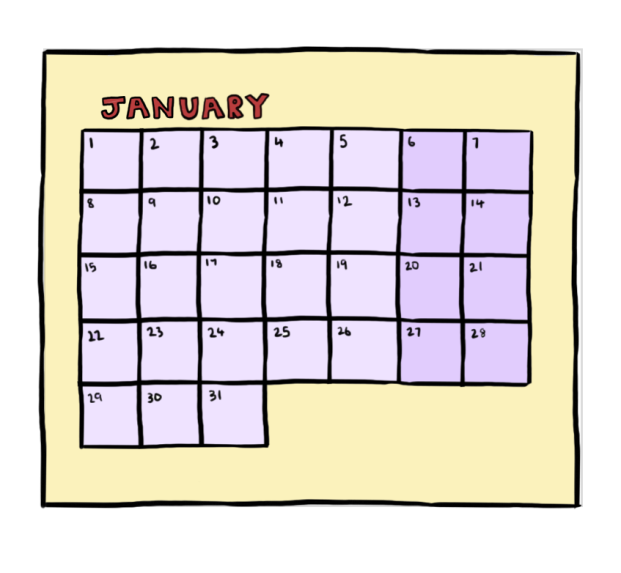 Diddordebau penodol
Cynghori ymarferwyr– 
dychmygu cymdeithasol, ymddwyn dro ar ôl tro yn ôl yr un patrymau, a diddordeb penodol
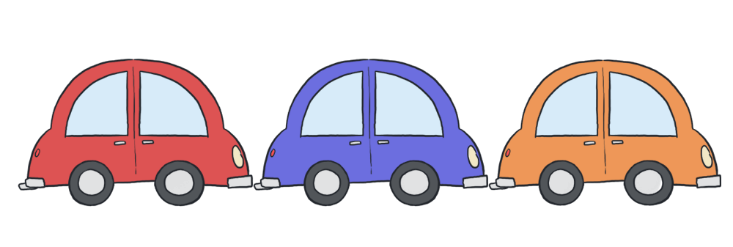 Gall patrymau ymddwyn cyfyngedig amlygu trwy ddiddordeb dwys neu arbenigol rhywun.

Weithiau, bydd dwysedd y diddordeb yn amharu ar weithgareddau beunyddiol a chyfleoedd i gymdeithasu, yn ogystal ag aflonyddu ar y rhai sy’n helpu’r plentyn.

Rhaid cofio y bydd diddordebau o’r fath yn rhoi cysur a sicrhad i blant ac arnyn nhw anhwylderau’r sbectrwm awtistaidd.  Gall proffesiynolion eu defnyddio ar gyfer meithrin perthynas, gwobrwyo plant am ymddwyn yn dda neu gynnig cyfle i ymlacio.
Meithrin gwybodaeth –
ymateb anarferol y synhwyrau
Mae nam ar synhwyrau llawer o blant a chanddynt
anhwylder – gallai hynny effeithio ar y synhwyrau i gyd 
fel y bydd rhai’n gryfach neu’n wannach.
Meithrin gwybodaeth –
ymateb anarferol y synhwyrau
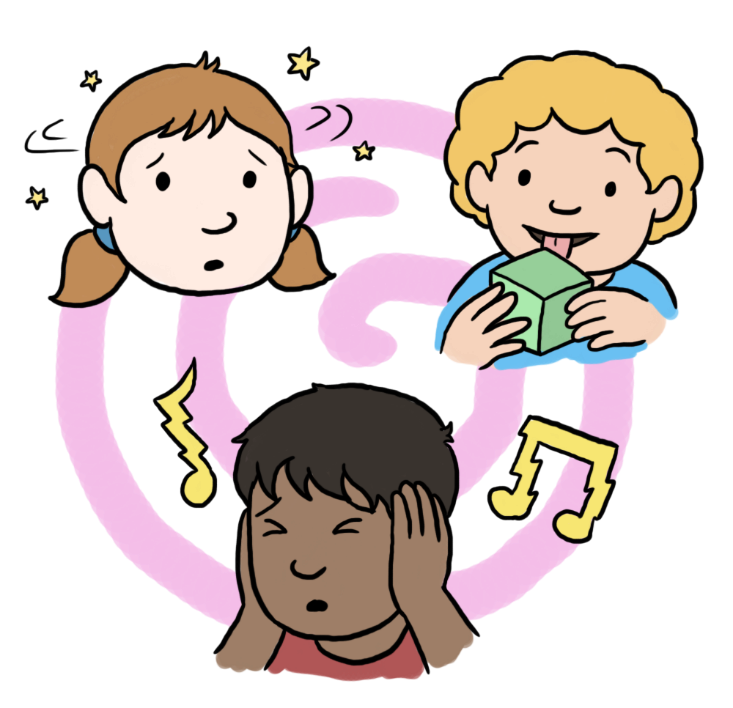 Yr effaith ar fywyd beunyddiol:
Cynghori ymarferwyr – 
ymateb anarferol y synhwyrau
Sut y dylech chi addasu’ch arferion:
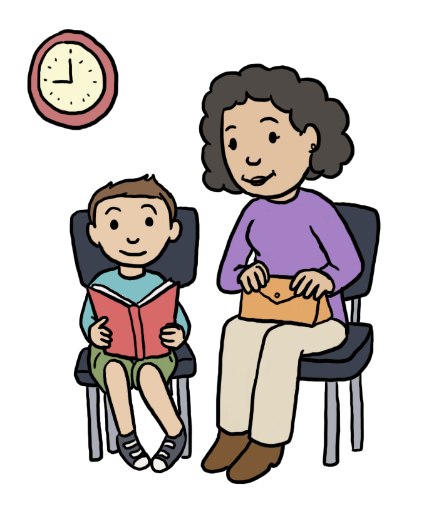 Addasu’ch arferion – 
dyletswyddau
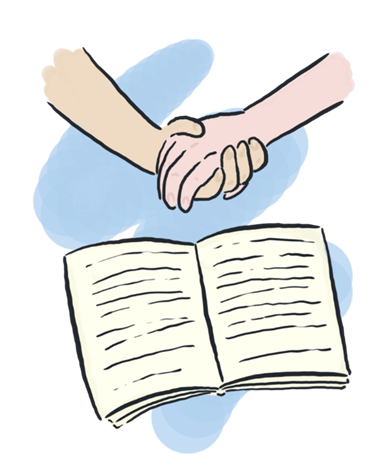 Mae gofyn i bob gwasanaeth ‘ymaddasu’n rhesymol’ ar gyfer pobl ac arnyn nhw anhwylderau’r sbectrwm awtistaidd. / children with an ASD.

Gan na fyddai’r rhan fwyaf o’r addasiadau sydd wedi’u disgrifio yma yn arwain at lawer o gostau, mae modd eu hystyried yn rhai ‘rhesymol’. 

Bwysicach fyth – o addasu’ch arferion yn briodol, gallech chi ymgysylltu’n well, cwtogi ar nifer yr apwyntiadau a gollir a helpu pawb i gyflawni ei lawn dwf.
Addasu’ch arferion –
 apwyntiadau
Gall aros am apwyntiad fod yn ddychrynllyd i blentyn ac arno anhwylderau’r sbectrwm awtistaidd.
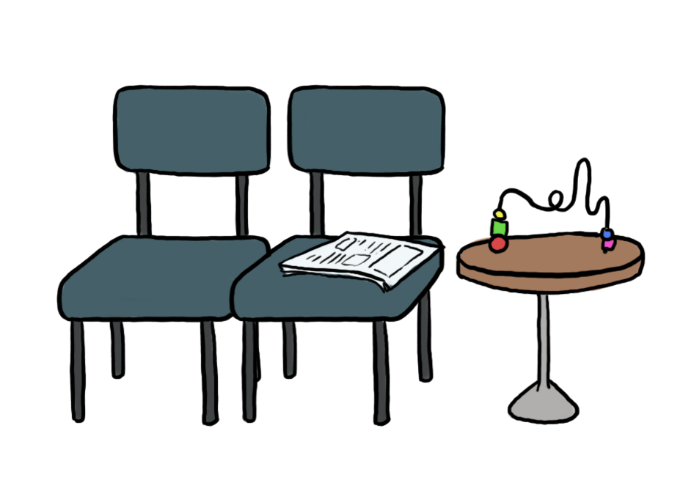 Addasu’ch arferion– 
asesu
O achos amryw anawsterau plant ac arnyn nhw anhwylderau’r sbectrwm awtistaidd, rhaid addasu ffyrdd o asesu problemau ac anghenion er mwyn cael gwybodaeth gywir
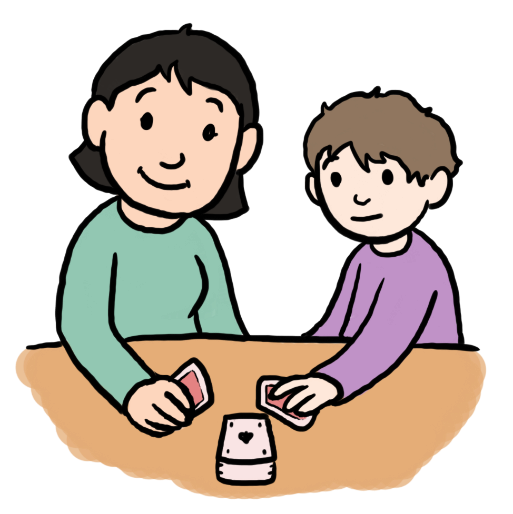 Addasu’ch arferion –
triniaeth
Bydd rhaid addasu triniaeth ar gyfer plant ac arnyn nhw anhwylderau’r sbectrwm awtistaidd.
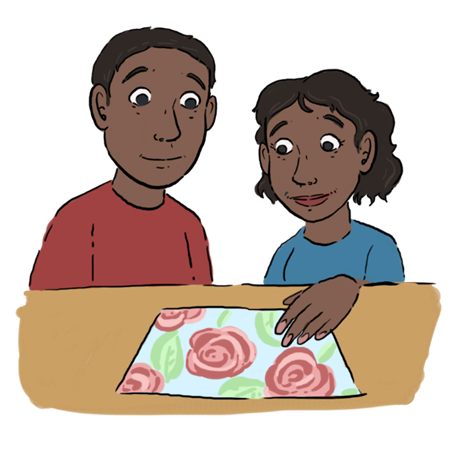 Addasu’ch arferion –
gwaith dilynol
Atgyfeirio neu ymweld mewn amryw fannau
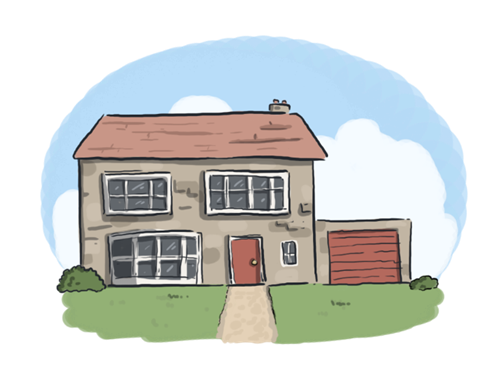 Mae rhagor o wybodaeth, ynghyd â linciau ag adnoddau eraill, ar: 







I gyflwyno ymholiadau, anfonwch neges at: AwtistiaethCymru@WLGA.gov.uk
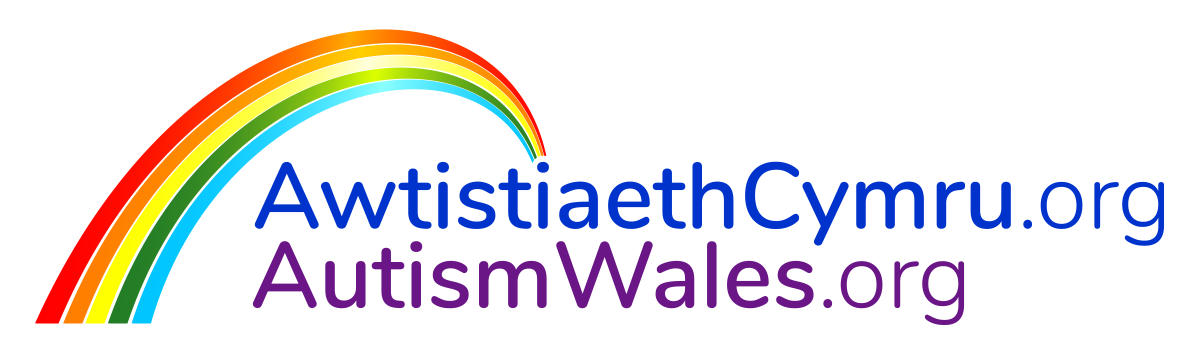